«Нам остается только вера…»Священномученик Серафим (Самойлович), Архиепископ Угличский
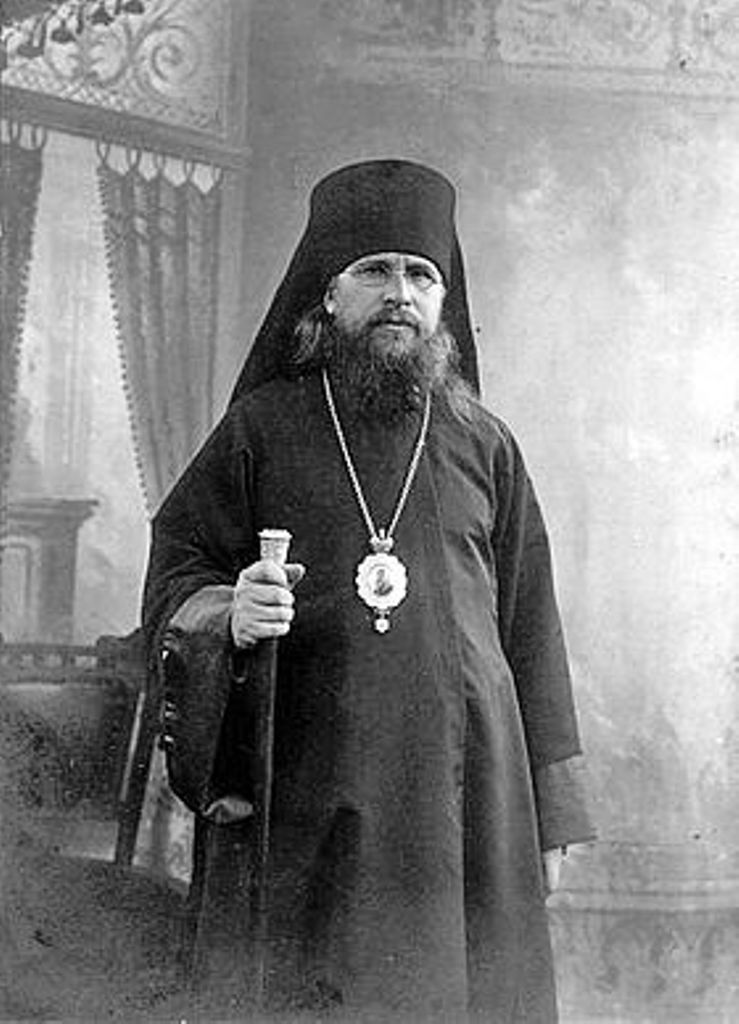 Работу выполнила: Горячёва Юлия, обучающаяся 10класса Любимской СОШ.
Руководитель: Богомолова Галина Павловна.
«Велико коварство наших врагов, но ещё могущественнее ограждающая человека помощь Божия»
Преподобный Ефрем Сирин
Актуальность темы:
Мы должны помнить свою историю, трагическую историю своих предков.
     Когда её забывают, история повторяется.
Цель исследования: узнать о жизни священномученика Серафима (Самойловича).
Задачи:
Изучить источники получения информации о священномученике Серафиме (Самойловиче);
Познакомиться с дневниковыми записями Архиепископа Серафима Угличского.
Полтавская духовная семинария
Иеромонах Серафим на Аляске(в центре)
Александровская духовная семинария (город Ардон в Осетии)
Могилево-Братский монастырь
Толгский монастырь (1910 год)
Ярославский архиерей архиепископ Агафангел
Император Николай II с Августейшей Семьей в Толгском монастыре
Орден Святой Анны 3-й степени
Углический Алексеевский мужской монастырь
Митрополит Крутицкий Петр (Полянский)
Оппоненты митрополита Сергия
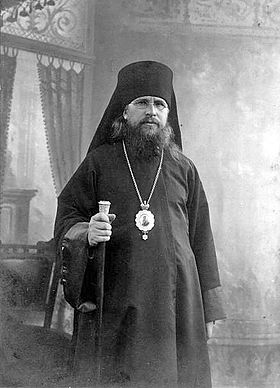 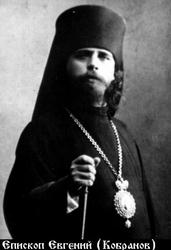 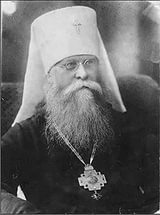 Архиепископ Серафим (Самойлович) с братией Алексеевского мужского монастыря
Как нас вели на расстрел…Следственное фото (1929 год)
Он служил Богу и народу – молитвой и любовью…
«Память праведника пребудет благословенна, а имя нечестивых омерзеет…»
(Притча Соломона, глава 10, стих 7)

Да не пройдем и мы мимо этого        тихого света!